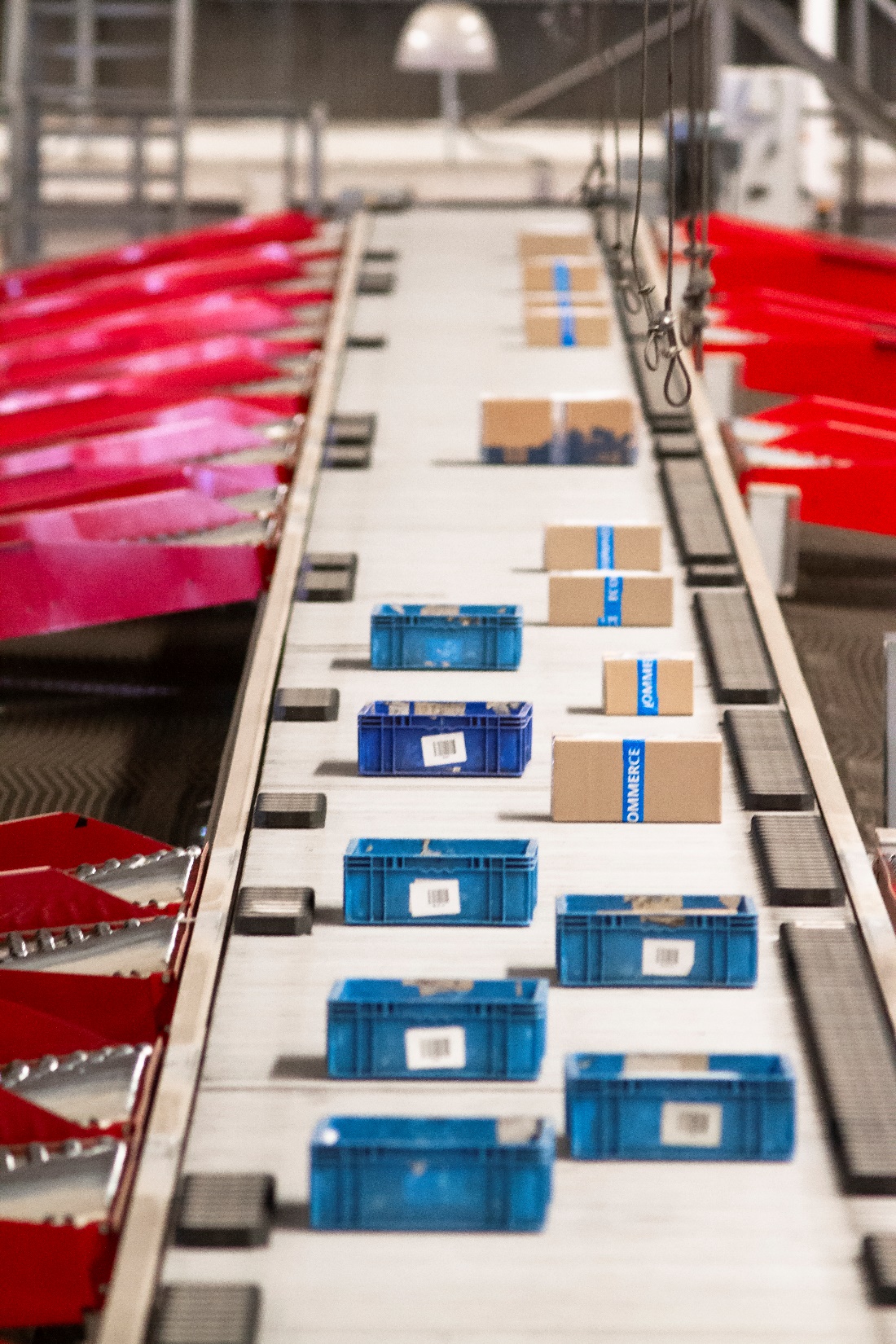 Medición de la
Huella de Carbono
2023
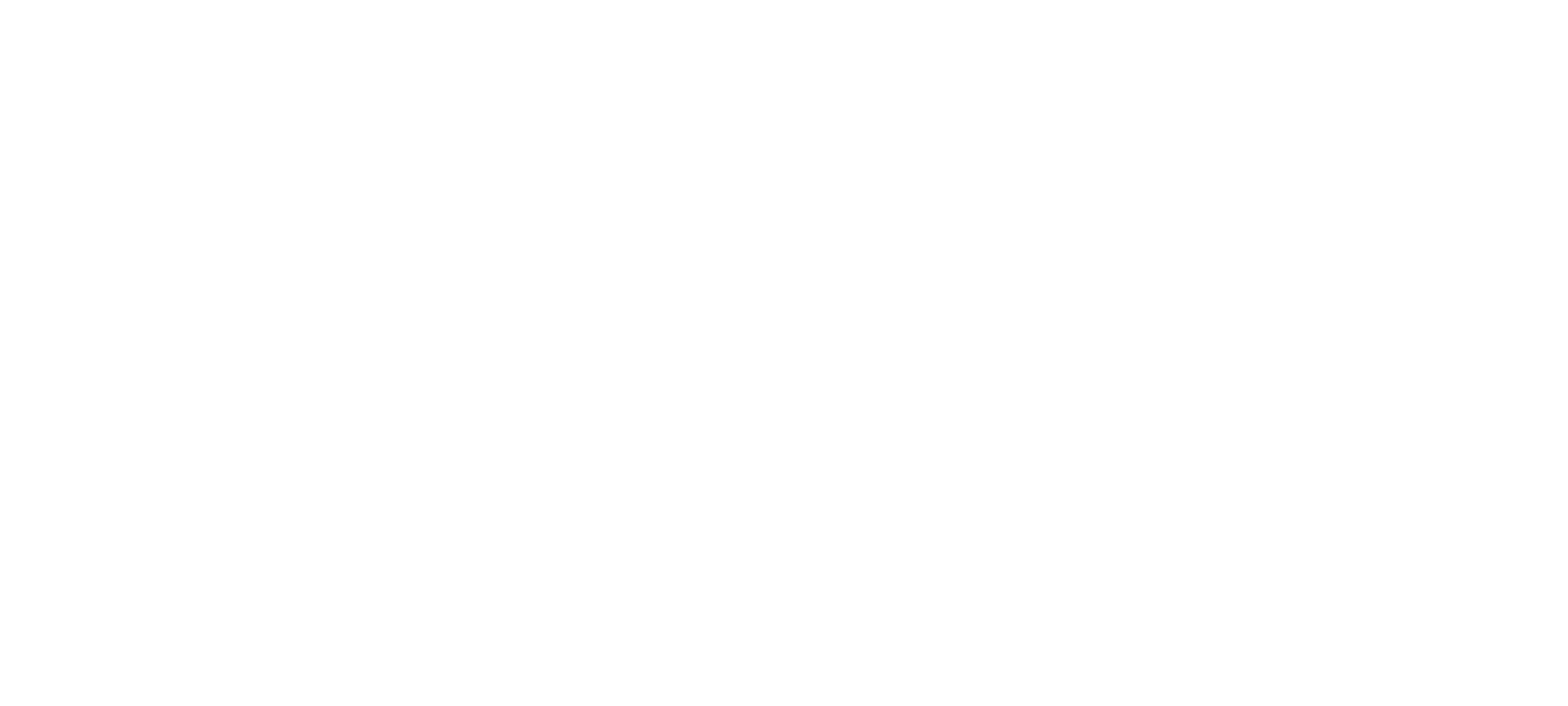 Por esta ampliación del límite operacional es que vemos un aumento de las emisiones en comparación al año 2022.
Sin embargo, es importante destacar que, si comparamos las emisiones considerando los mismos límites operacionales, las emisiones disminuyeron.
Nota: el límite operacional de esta tabla abarca emisiones directas por transporte terrestre, emisiones indirectas por electricidad importada y emisiones indirectas por transporte aéreo de envíos. Dichas cifras, nos permiten evidenciar que las medidas adoptadas durante el periodo, han tenido buenos resultados, reduciendo nuestro impacto y nos invita a seguir avanzando en los proyectos estratégicos de la Empresa.